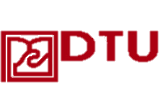 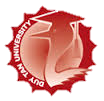 ĐIỀU DƯỠNG CẤP CỨU – HỒI SỨC
GV: Nguyễn Phúc Học
Đề tài : xử lý cấp cứu bệnh nhân suy hô hấp cấp
Thành viên: 	• Huỳnh Quốc Đạt
	• Huỳnh Ngọc Lan		• Hồ Thu Hương	• Nguyễn Cao Nguyên	•  Đoàn Thị Thanh Trúc	




	• Lê Thị Bích Loan	• Nguyễn Thị Hồng Hạnh	• Lê Thị Hạ	• Thái Bùi Quỳnh Như	• Nguyễn Hà Nhi	• Nguyễn Thị Ngọc Huyền
I. TỔNG QUAN VỀ SUY HÔ HẤP CẤP (SHHC)
Dịch tễ học:
Tỷ lệ mắc: Tỷ lệ mắc SHHC là 58/100 000 người năm với 141500 trường hợp mới mỗi năm.
Tỷ lệ tử vong: SHHC gây tử vong khoảng 40% trong 200.000 bệnh nhân nặng hàng năm ở Hoa Kỳ ước tính gộp tỷ lệ tử vong của SHHC từ một tổng quan hệ thống là 36 - 44% với rất ít thay đổi hơn hai thập kỷ cho đến năm 2006.Tỷ lệ tử vong giảm rõ rệt trong các nghiên cứu từ năm 1997 đến năm 2009.
Định nghĩa
Suy hô hấp cấp là sự rối loạn nặng nề của sự trao đổi oxy máu. 
Một cách tổng quát, suy hô hấp cấp là một sự giảm thực sự áp lực riêng phần khí oxy trong động mạch (PaO2) < 60 mmHg, áp lực riêng phần khí carbonic trong động mạch (PaCO2) có thể bình thường, giảm hay tăng.
2. NGUYÊN NHÂN
2. NGUYÊN NHÂN
NGOÀI PHỔI
3. CÁC GIAI ĐOẠN CỦA SUY HÔ HẤP CẤP
4. CHẨN ĐOÁN VÀ XỬ TRÍ
Chẩn đoán lâm sàng
- Khó thở:
+ Khó thở nhanh (> 25 lần/phút) hoặc chậm (< 12 lần/phút) hoặc loạn nhịp thở
- Tím
+ Sớm: quanh môi, môi, đầu chi.
+ Nặng, muộn: tím lan rộng ra toàn thân.
- Vã mồ hôi
- Rối loạn tim mạch:
+ Mạch nhanh, có thể rối loạn nhịp
+ Huyết áp tăng
- Rối loạn thần kinh và ý thức: là triệu chứng nặng của suy hô hấp
Chẩn đoán cận lâm sàng
- PaO2 giảm dưới 60 mmHg (bình thường 95 - 96 mmHg)
Lưu ý PaO2 có xu hướng giảm dần theo tuổi.
PaO2 sinh lý = 109 - 0,43 x tuổi (năm ) ở người không hút thuốc
- SaO2  giảm < 85% (bình thường 95- 97%)
- PaCO2: có thể giảm, bình thường hoặc tăng (bình thường = 35 – 45 mmHg)
4. CHẨN ĐOÁN VÀ XỬ TRÍ
b, Xử trí
II. THEO DÕI VÀ CHĂM SÓC BN SUY HÔ HẤP CẤP
Nhận định
- Tắc nghẽn đường thở
- Trao đổi không khí kém
- Hô hấp kém hiệu quả
- Rối loạn tri giác
- Lo lắng
2. CHẨN ĐOÁN
- Tắc nghẽn đường thở do co thắt phế quản và tăng tiết đờm giải
- Trao đổi khí kém do tổn thương phổi hoặc xẹp phế nang
- Hô hấp kém hiệu quả do giảm vận động thành ngực
- Rối loạn tri giác do giảm oxy máu
- Lo lắng do bệnh nhân chưa hiểu rõ về bệnh
3. LẬP KẾ HOẠCH CHĂM SÓC
- Cải thiện oxy và thông khí
- Điều trị bệnh lý và nguyên nhân gây suy hô hấp cấp
- Giảm lo lắng
- Phòng và xử trí các biến chứng
4. THỰC HIỆN KẾ HOẠCH CHĂM SÓC
- Cải thiện oxy và thông khí
+ Đường thở thông thoáng: nằm ưỡn cổ, đặt mayor nếu bệnh nhân tụt lưỡi,ho khạc kém
+ Lấy dị vật trong họng BN nếu có
+ Dùng thuốc dãn phế quản, vỗ rung đàm…
+ Đặt nội khí quản nếu tình trạng SHH tiến triển nặng lên 
- Điều trị bệnh lý và nguyên nhân gây SHH
+ Khó thở do viêm phù nề: khánh sinh, corticoid, adrenalin xịt họng…
+ Cơn hen phế quản: thước dãn phế quản, corticoid..
- Giảm lo lắng: 
+ Môi trường yên tĩnh, thái độ quan tâm, động viên  giúp BN bình tĩnh tránh lo lắng
–Phòng và xử lí biến chứng:
+ Hít sặc: cho BN nằm đầu
cao,ngiêng, kiểm tra và bơm bóng NKQ 
+ Biến chứng liên quan đến thuốc an thần: sử dụng liều thấp
+ Biến chứng liên quan đến thở máy
+ Dự phòng: duy trì nuôi dưỡng qua đường tiêu hóa và dùng thuốc bảo vệ niêm mạc dạ dày
5. ĐÁNH GIÁ
-Tình trạng hô hấp của bệnh nhân ?
-Tình trạng tri thức của bệnh nhân
-Bệnh nhân đã giảm lo lắng chưa
III. LƯỢNG GIÁ
1.Trong suy hô hấp cấp triệu chứng nào quan trọng và nhạy để chẩn đoán nhất?
A. Đau đầu
B. Khó thở
C. Vã mồ hôi
D. Người mệt mỏi
2. Để phòng và xử trí biến chứng hít sặc ở bệnh nhân suy hô hấp cấp nằm tư thế nào thích hợp?
A. Nằm đầu thấp
B. Nằm đầu cao, nghiêng
C. Nằm sấp
D. Ngồi thẳng lưng
3. Suy hô hấp cấp là một cấp cứu
A. Nội khoa
B. Ngoại khoa
C. Sản Khoa
D. Hồi sức
IV. TỔNG KẾT
Suy hô hấp cấp có tỷ lệ tử vong cao, liên quan đến nhiều bệnh lý nội và ngoại khoa. Mặc dù chưa có phương pháp điều trị đặc hiệu cho suy hô hấp cấp, đã có những tiến bộ đáng kể trong việc điều trị bệnh nhân bằng sử dụng các chiến lược thông khí cơ học bảo vệ phổi, hạn chế dịch và điều trị bệnh lý cơ bản. Các thuốc điều trị hiện nay chưa mang lại hiệu quả rõ ràng trên lâm sàng.Trên cơ sở hiểu biết tốt hơn về cơ chế của suy hô hấp cấp, các nghiên cứu trong tương lai đang tiếp tục với hy vọng cải thiện hơn nữa tiên lượng cho bệnh nhân suy hô hấp cấp.
CẢM ƠN THẦY VÀ CÁC BẠN ĐÃ CHÚ Ý LẮNG NGHE!!!